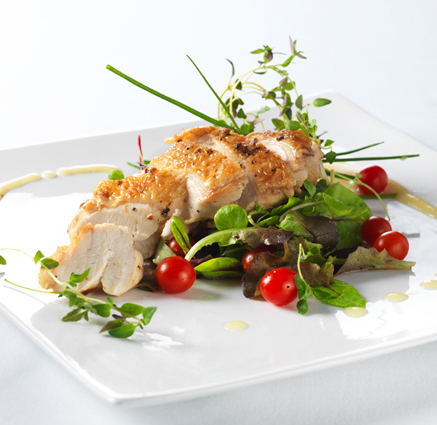 ¯^vMZg
Lesson  13-1
Î‡qv`k Aa¨vq
Lv`¨ cÖ¯‘Z I cwi‡ekb
‡gby ˆZix
‡gby cwiKíbv Lv‡`¨i GKwU ZvwjKv we‡kl| A_©vr †h †Kvb Lv`¨ e¨e¯’vq Kx Lvevi cwi‡ekb Kiv n‡e Zv w¯’i K‡i †h wjwLZ Lv`¨ ZvwjKv ˆZix Kiv nq Zv‡KB †gby e‡j| †gby cwiKíbvi gva¨‡g mylg, AvKl©bxq Ges cywói Lv`¨ cwi‡ekb Kiv hvq
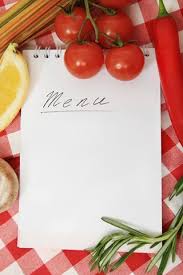 ‡gby ˆZwii we‡eP¨ welq
eqm: cwiev‡ii wewfbœ eq‡mi †jvK‡`i Lv‡`¨i Pvwn`vi wfbœZvi welqwU †gby cwiKíbvq g‡b ivLv cÖ‡qvRb| †hgb wkï‡`i mwVK e„w×i Rb¨ `ya RvZxq Lvevi Ges e„× Ges cÖvß eq¯‹‡`i Rb¨ wfUvwgb hy³ Lv`¨ `iKvi|
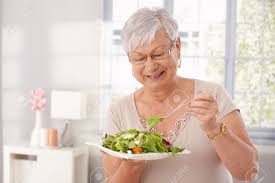 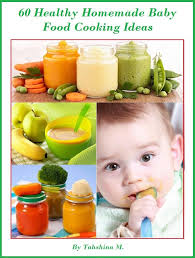 kÖg
cwikÖ‡gi aiY K¨v‡jvwii Pvwn`v‡K cÖfvweZ K‡i| ZvB †gby ˆZwii mgq cwiev‡ii m`m¨‡`i cwikÖ‡gi gvÎv hvPvB K‡i ch©vß K¨vjwi eûj Lv‡`¨i mgš^q NUv‡Z n‡e|
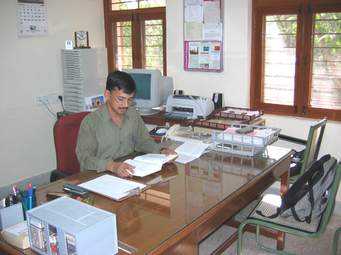 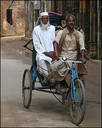 Avq
Avqmxgvi g‡a¨ †_‡KB cwiev‡ii Rb¨ m¤ú~Y© gvme¨vcx cywóKi Lv`¨ †hvMvb w`‡Z nq| mylg Lv‡`¨i Dcv`vb Aí g~‡j¨i Lv`¨ †_‡K msMÖn K‡i ¯^í e¨‡q †gby cwiKíbv hyw³hy³|
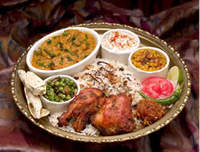 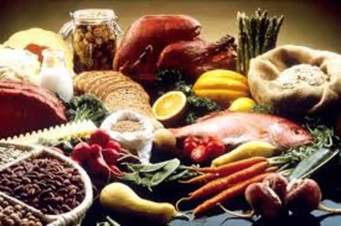 AvenvIqv I †gŠmyg
Lv`¨ ZvwjKvq wewfbœ †gŠmywg djg~j I mewRi ms‡hvRb Ki‡j ¯^v‡`I ˆewPÎ¨ Av‡m Ges g~j¨ mvkÖqKvix Lv`¨ ZvwjKvI evbv‡bv hvq|
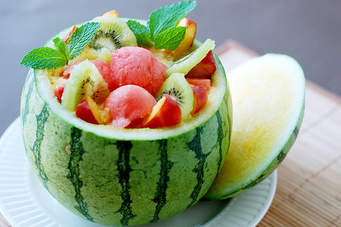 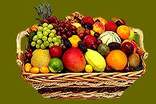 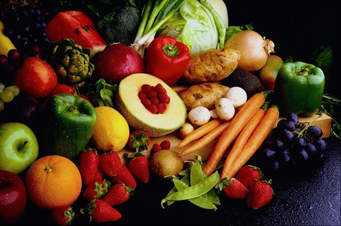 wj½
‡Q‡j-‡g‡q †f‡` Lv‡`¨i Pvwn`v wfbœ nq| †Q‡j‡`i Zzjbvq †g‡q‡`i †`‡ni AvqZb, IRb I †ckxi cwigvY Kg _vKvq †g‡q‡`i K¨vjwi I Ab¨vb¨ cywó Dcv`v‡bi Pvwnv`I A‡cÿvK…Z Kg nq|
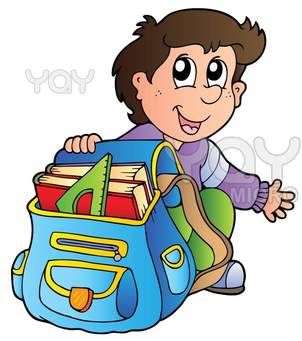 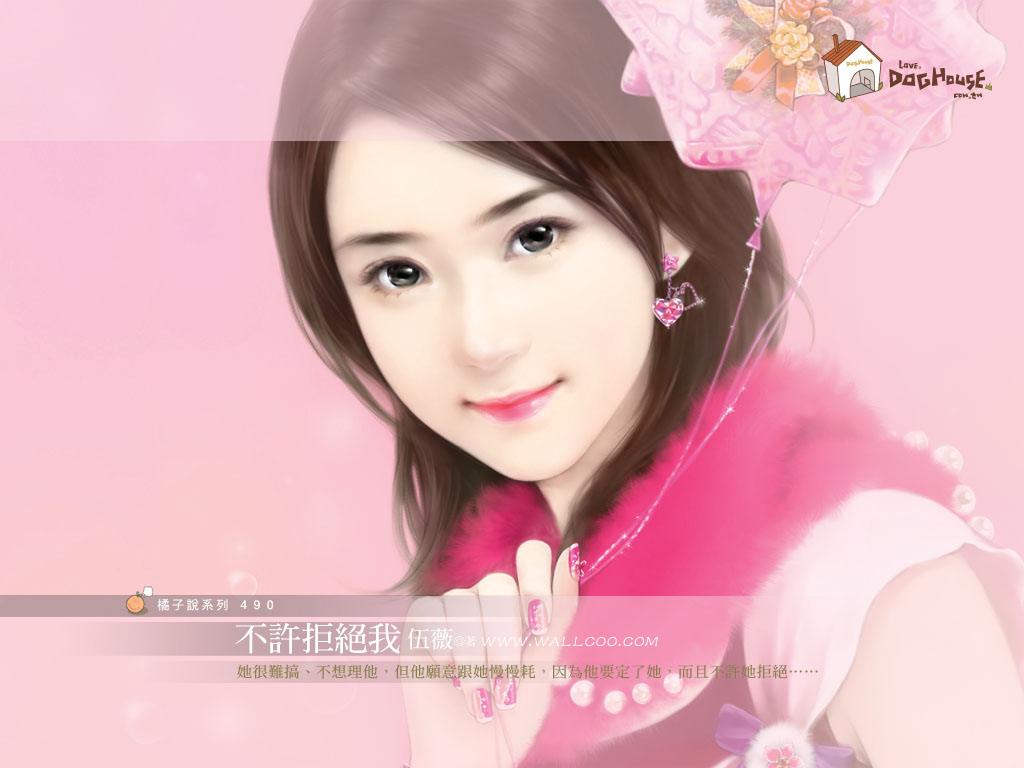 Dcjÿ¨
wewfbœ Dcj‡ÿ¨ †hgb: we‡q, Rb¥w`b, wgjv`, C` BZ¨vw` †ÿ‡Î †gby AvKl©Yxq I e¨wZµgx nq|
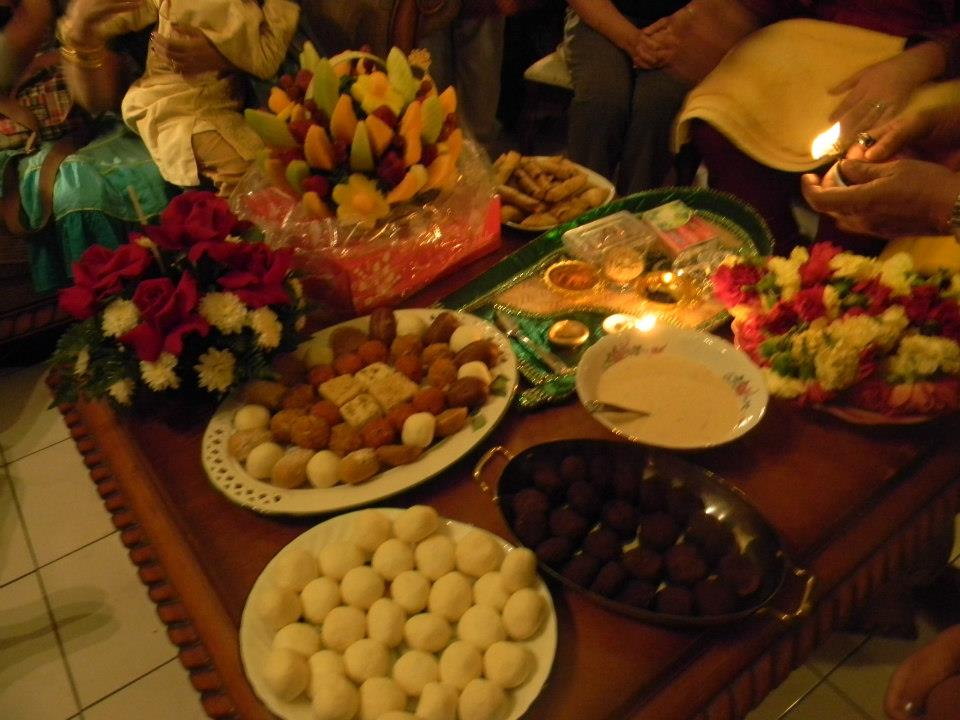 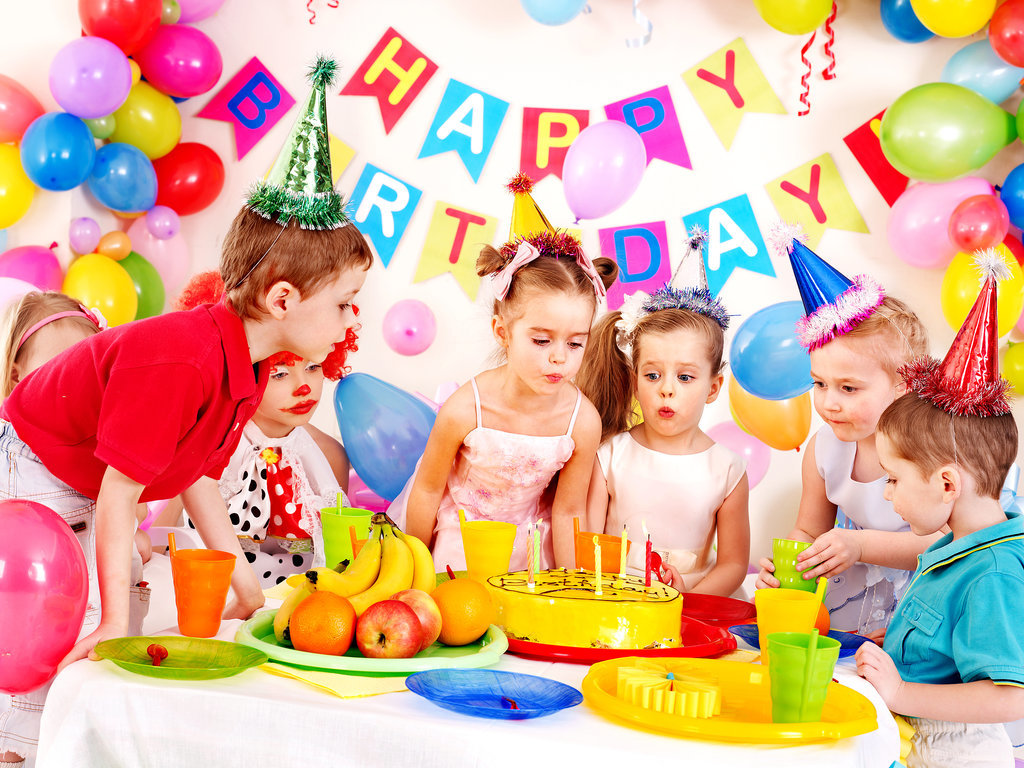 ‰ewPÎ¨ m„wó
‡gby‡Z bvbv is, AvKvi, cÖK…wZ I bvbv c×wZ‡Z ivbœv Kiv Lvevi w`‡q AvKlY©xq I ˆewPÎ¨gq Kiv hvq| 
is-U‡g‡Uv, MvRi, Kjv, R`©v, fvZ, `ya BZ¨vw`|
AvKvi- wm½viv, m¨vÛDBP, †KK, cvDiæwU BZ¨vw`|
cÖK…wZ- myc, ÿxi, nvjyqv, Kv÷vW©, cywWs BZ¨vw`|
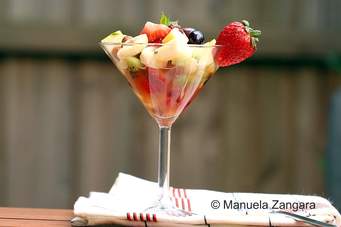 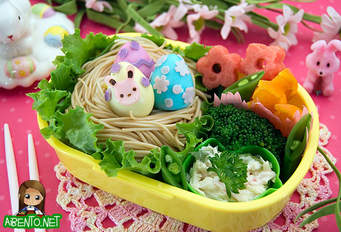 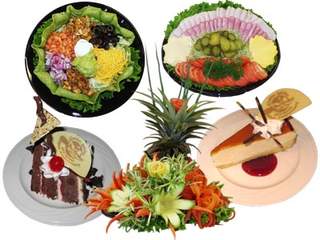 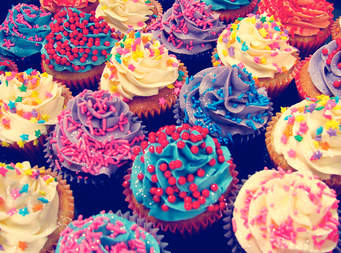 GK cwi‡ekb cwigvc:
‡gby‡Z †hme Lv`¨ ivLv nq Zvi cÖwZwU cÖ‡Z¨K e¨w³‡Z AšÍZ GK cwi‡ekb cwigvb eivÏ Kiv nq| †hgb: ivbœv Kiv kvK GK cwi‡ekb= 1/3 Kvc|
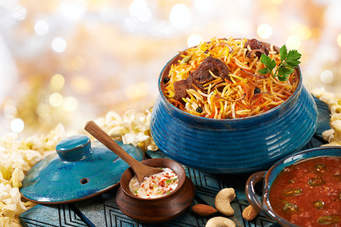 `ya I `y» RvZ Lv`¨ GK cwi‡ekb cwigvY
UvUKv `ya- 1 Kvc
`B	- 1/2 Kvc
AvBmwµg- 1/2 Kvc
im‡Mvjøv- 1 Uv
g~j¨vqb
†gby wK?
Lv‡`¨ ˆewPÎ m„wó- e¨vL¨v Ki|
‡Kvb ai‡bi Lvevi †gby‡Z ivLv DwPZ?
evwoi KvR
1. †gby ˆZwii we‡eP¨ welq¸‡jv Av‡jvPbv Ki:
ab¨ev`
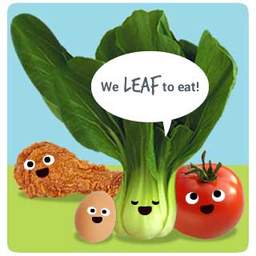